SYMMETRY
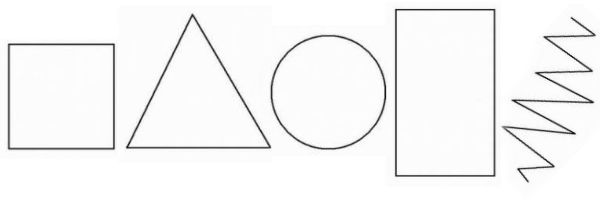 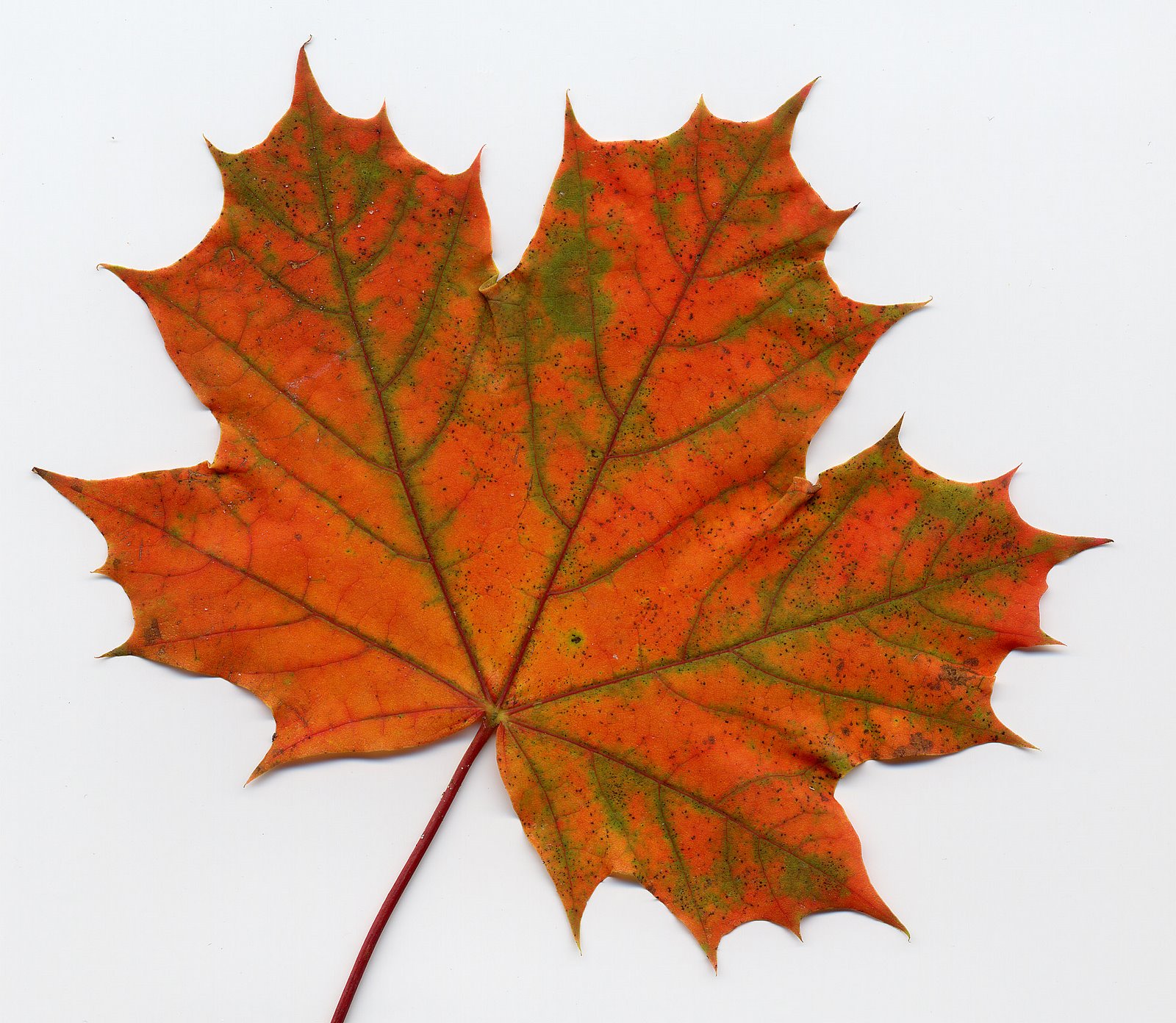 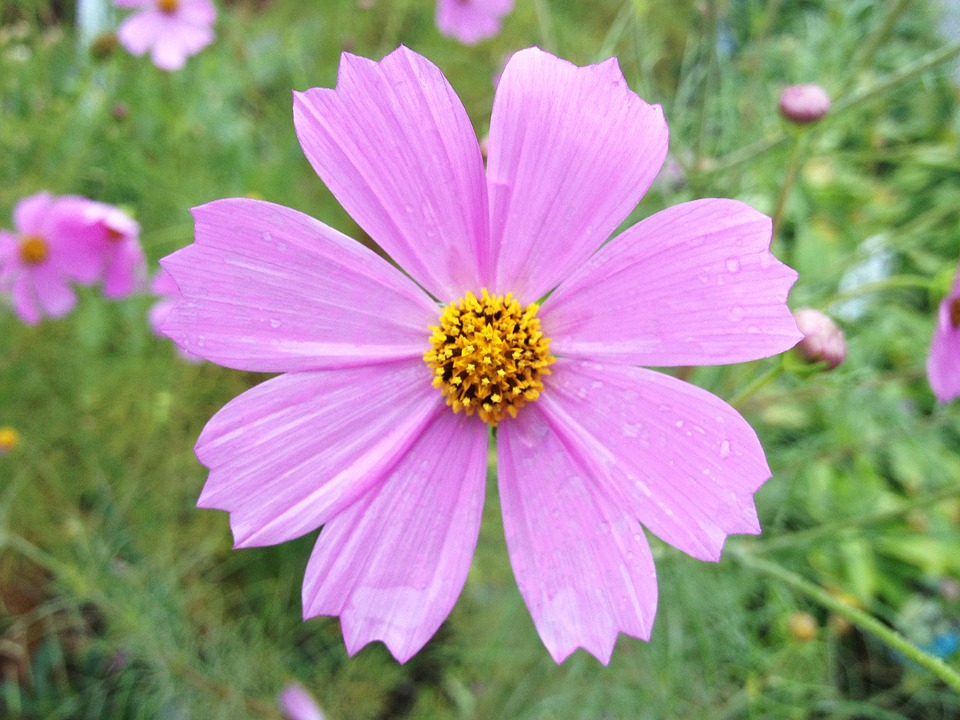 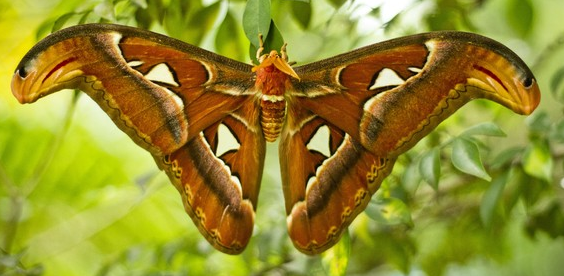 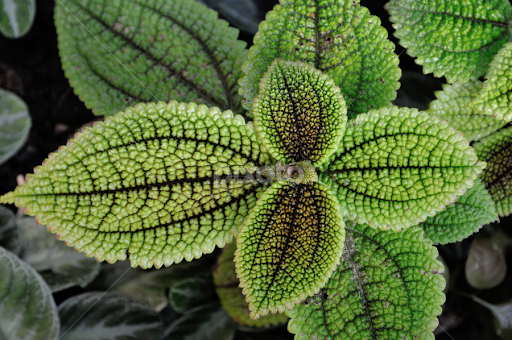 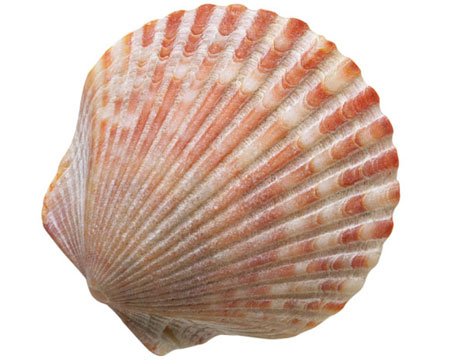 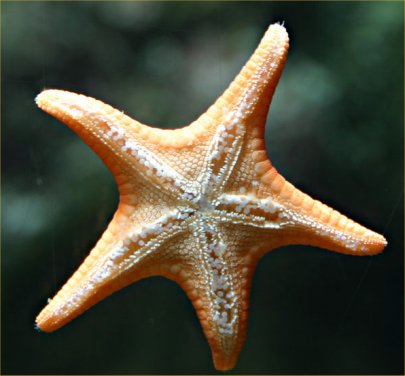 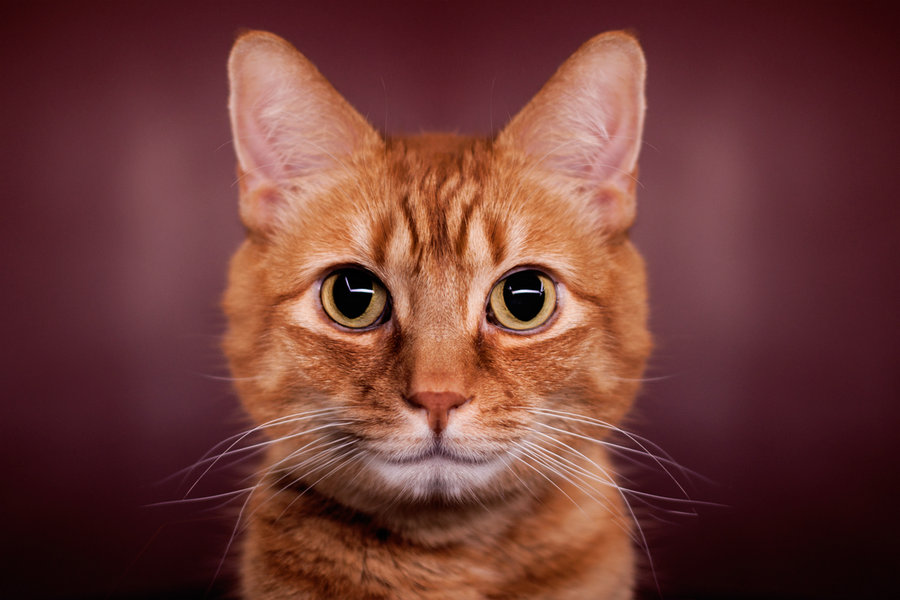 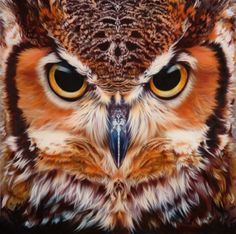 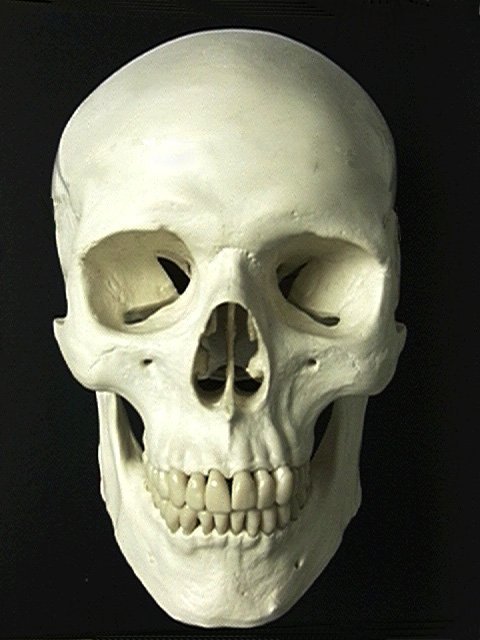 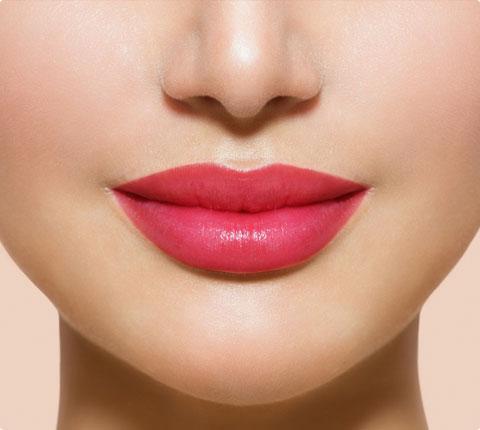 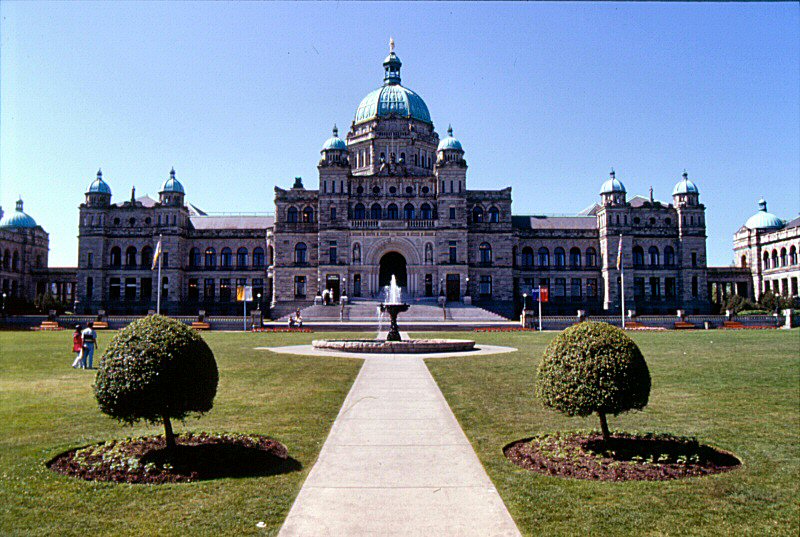 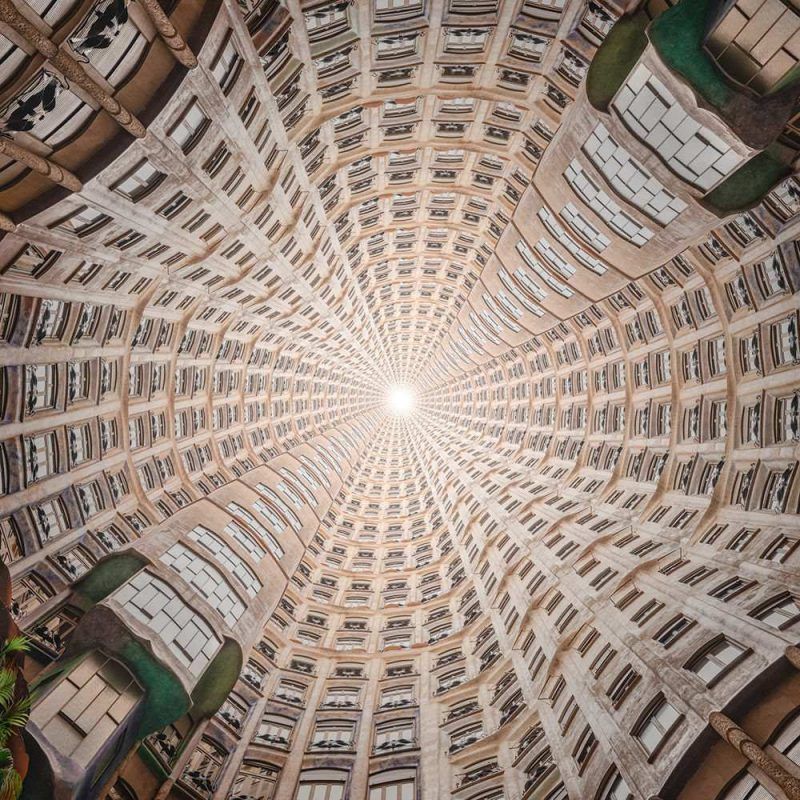 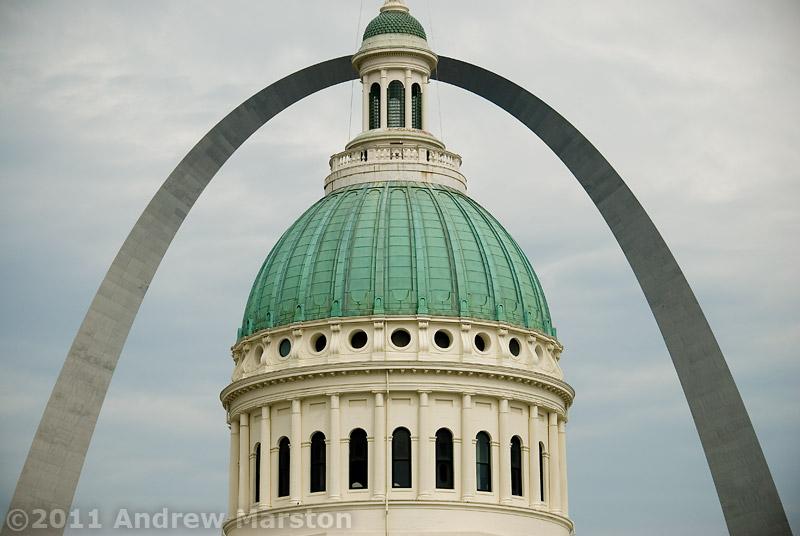 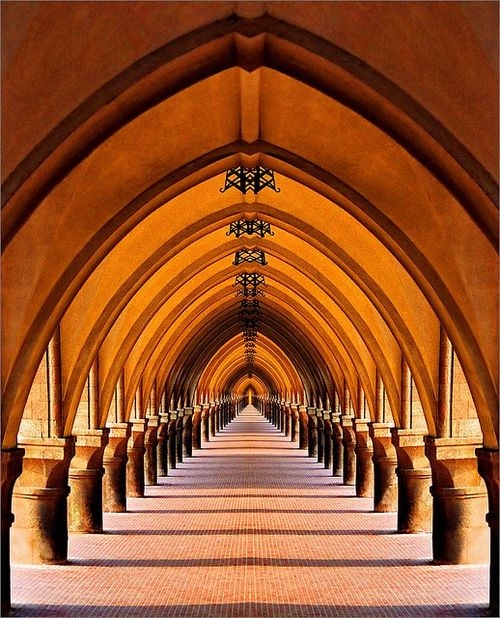 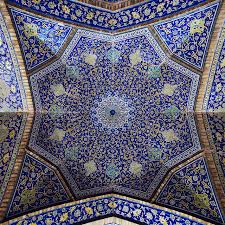 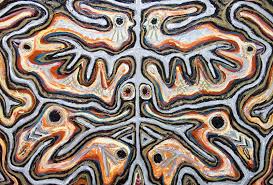 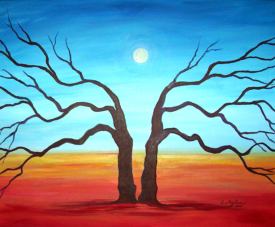 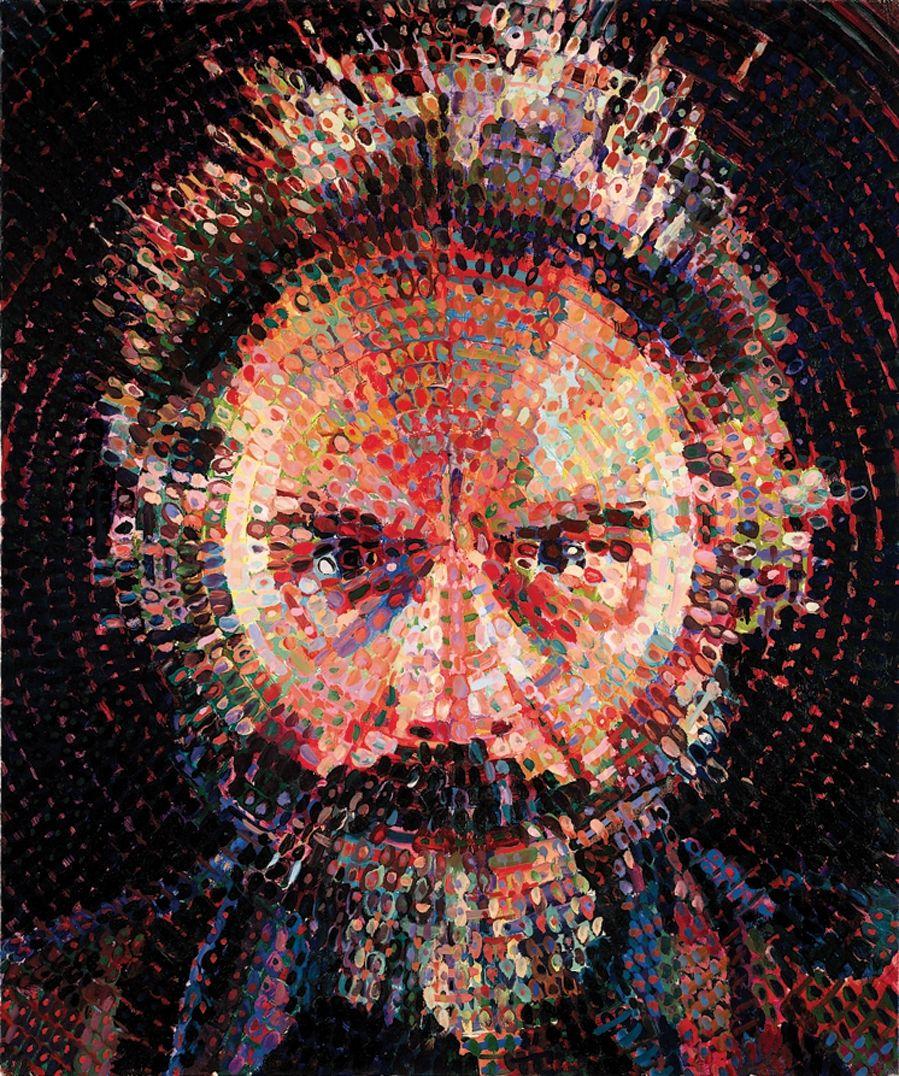 Heather Hansen
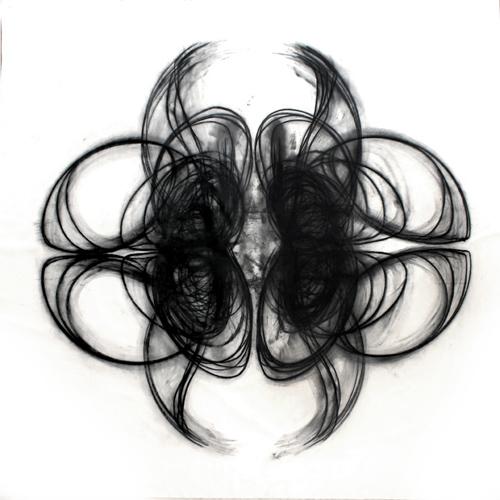 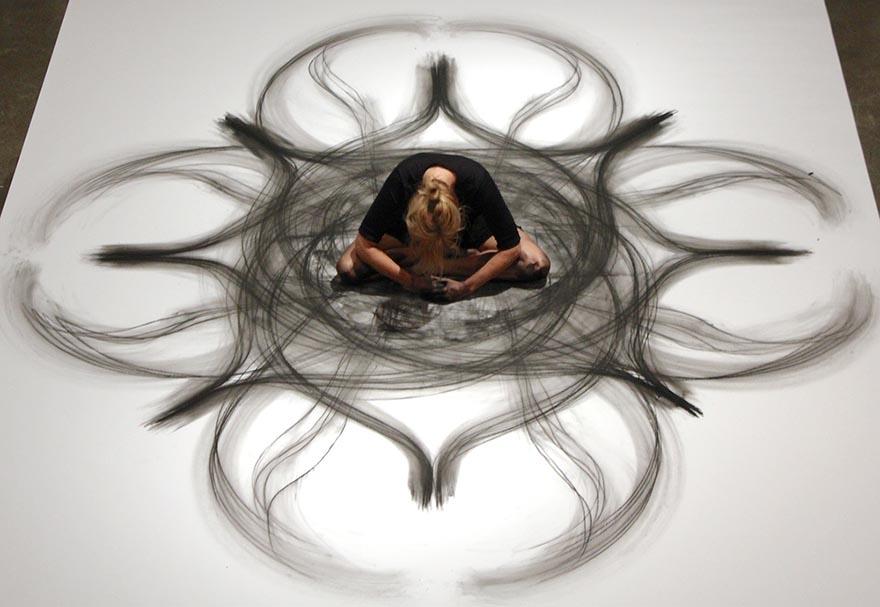 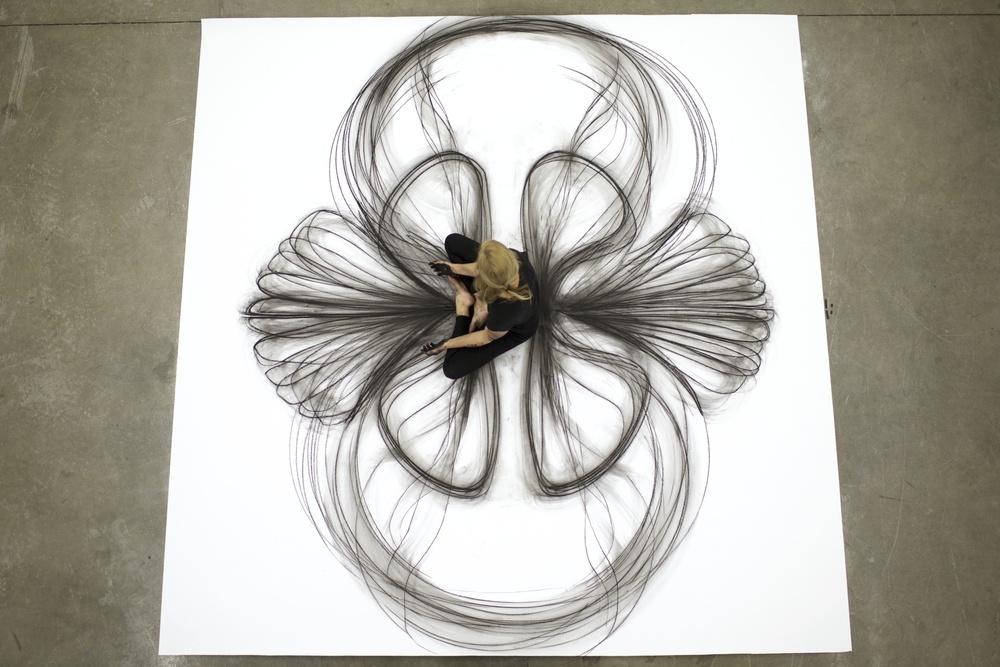 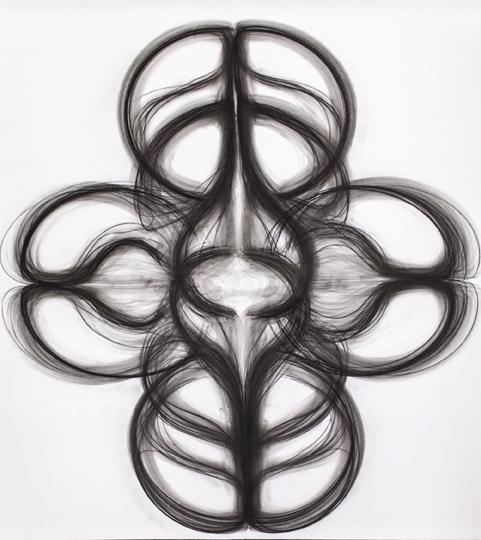 https://www.youtube.com/watch?v=f8fTO5YM0rQ
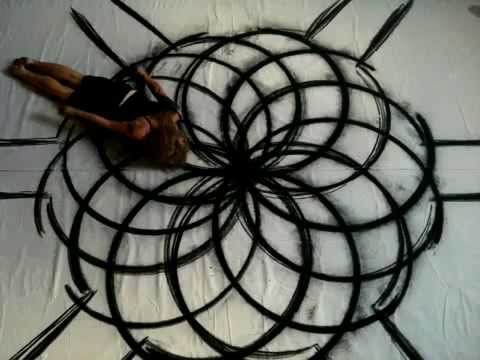